Рождество Христово
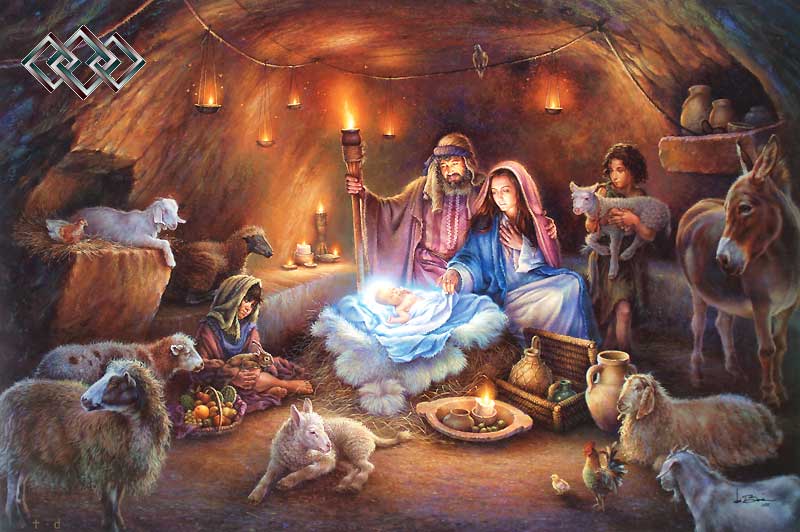 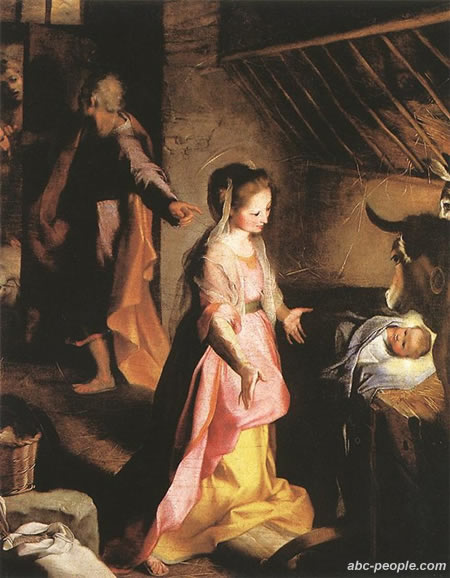 «Рождество Христово»  Федерико Бароччи 1578 г
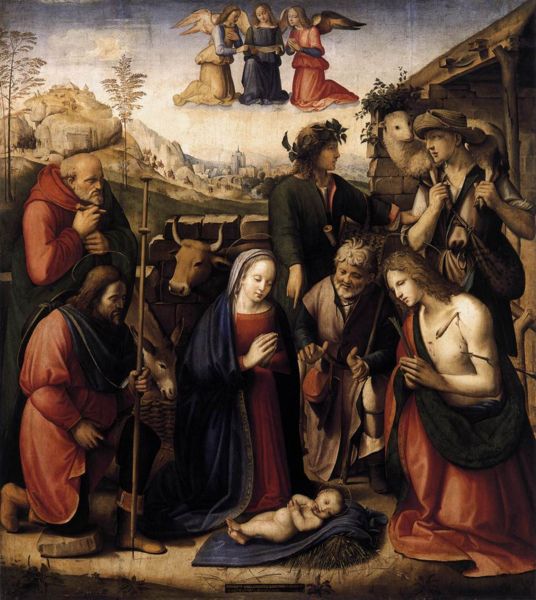 «Поклонение пастухов»  Р. Тирландайло 1510 г.
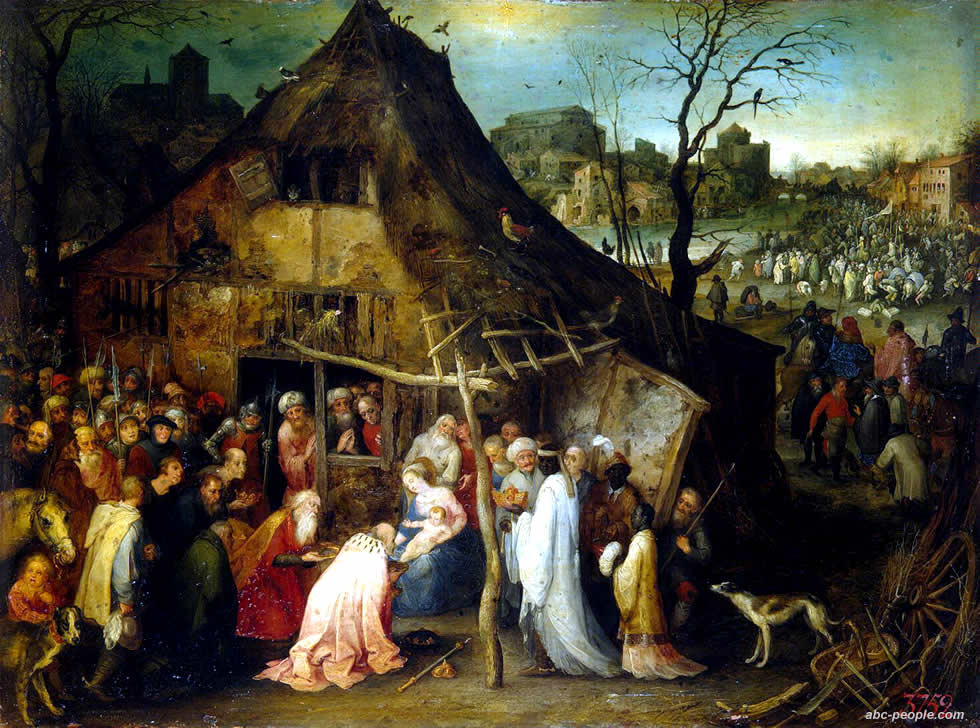 «Поклонение волхвов» Ян Брейгель (старший)
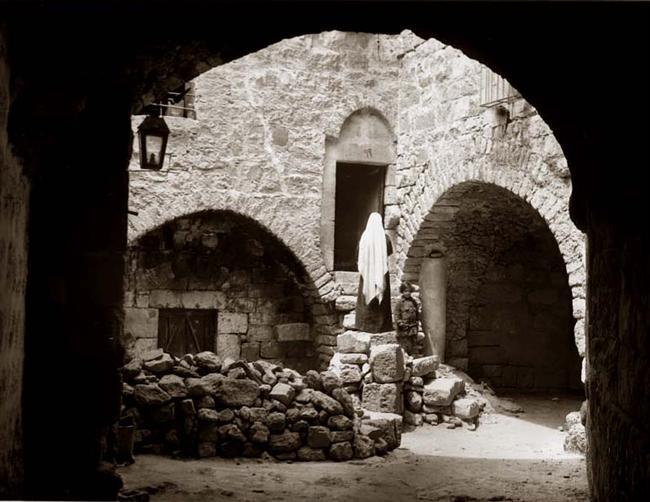 Старый дом в Вифлееме
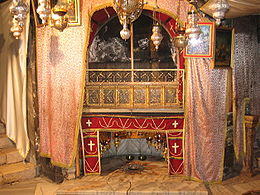 Православный мраморный престол
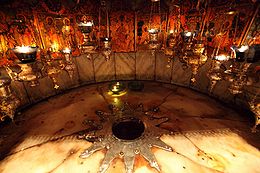 СЕРЕБРЯНАЯ ЗВЕЗДА
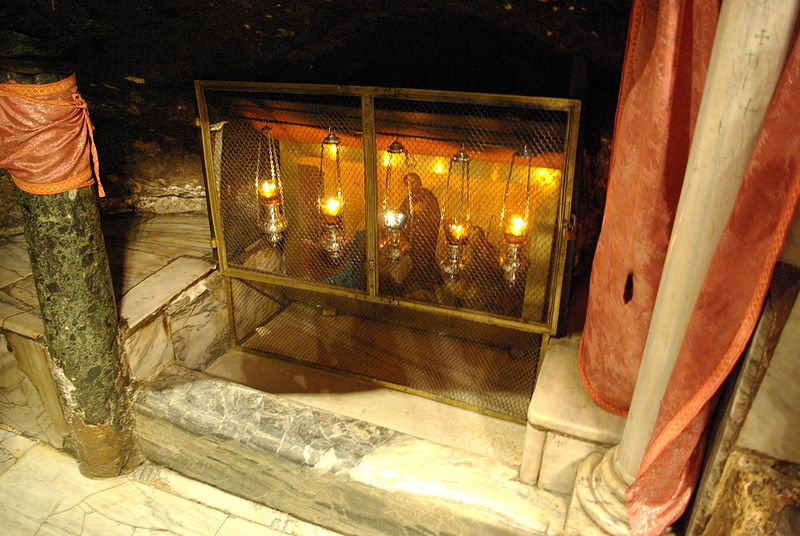 Ясли
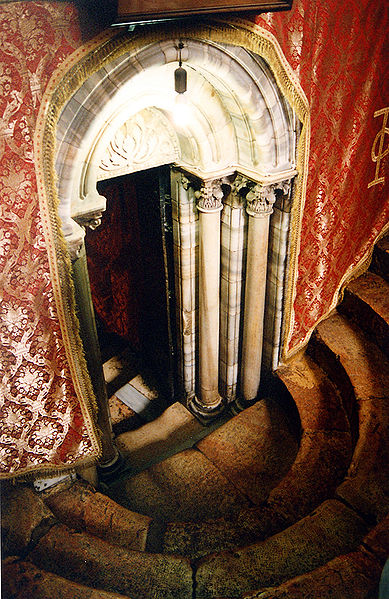 Вход  в пещеру с южной стороны
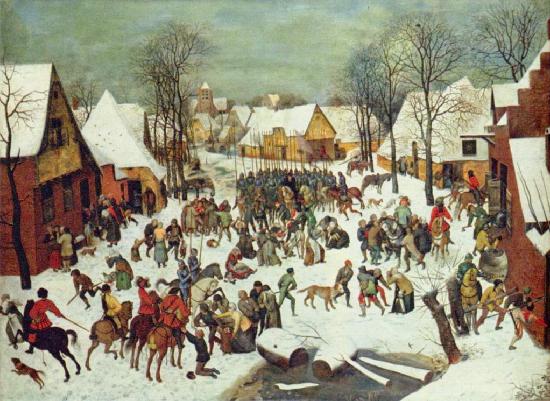 «Избиение младенцев в Вифлееме» П. Брейгель
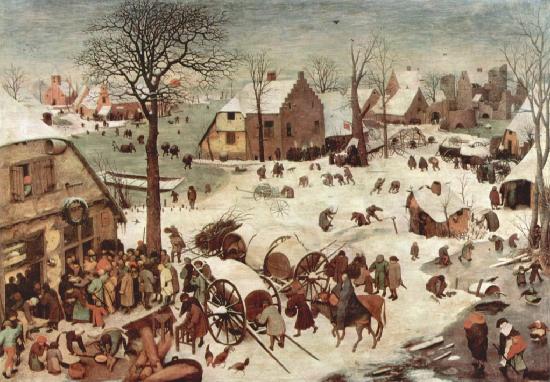 «Перепись в Вифлееме»  П. Брейгель
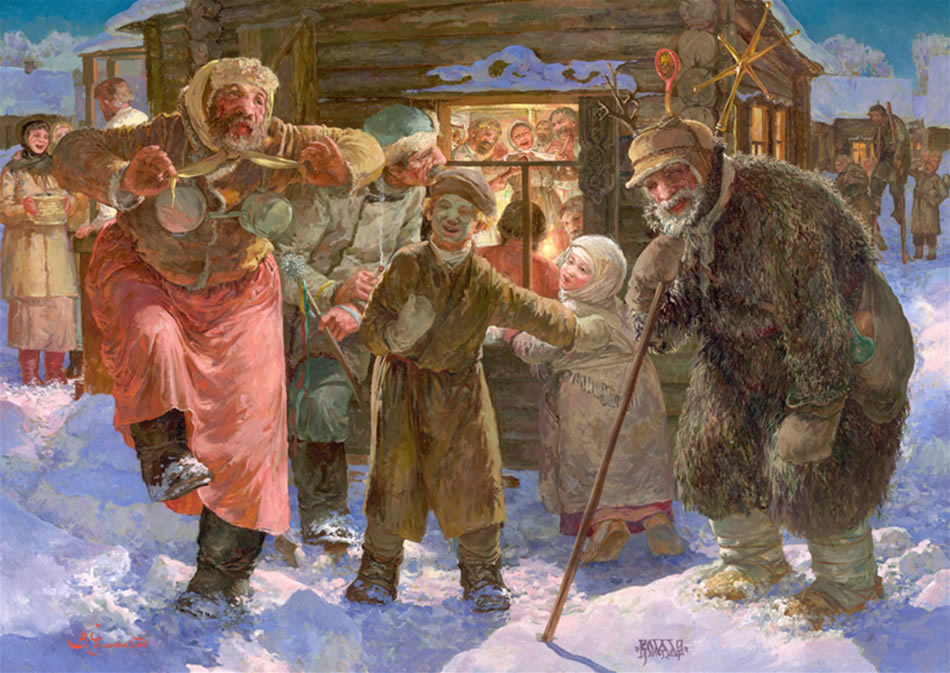 «Коляда» В. Чумаков- Орлеанский
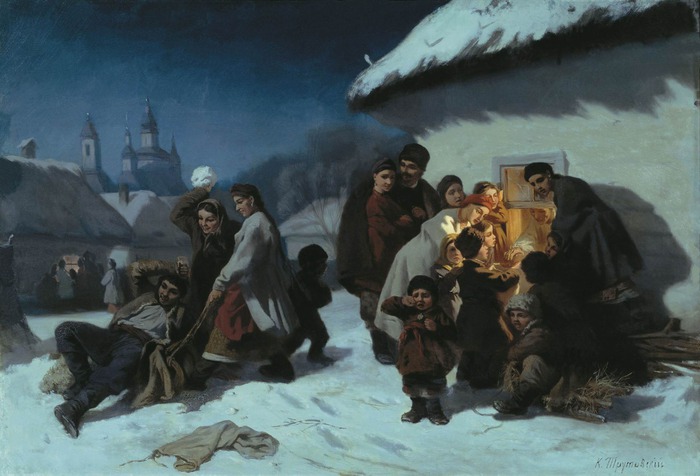 «Колядки в Малороссии» К. Трутовский 1864 г.
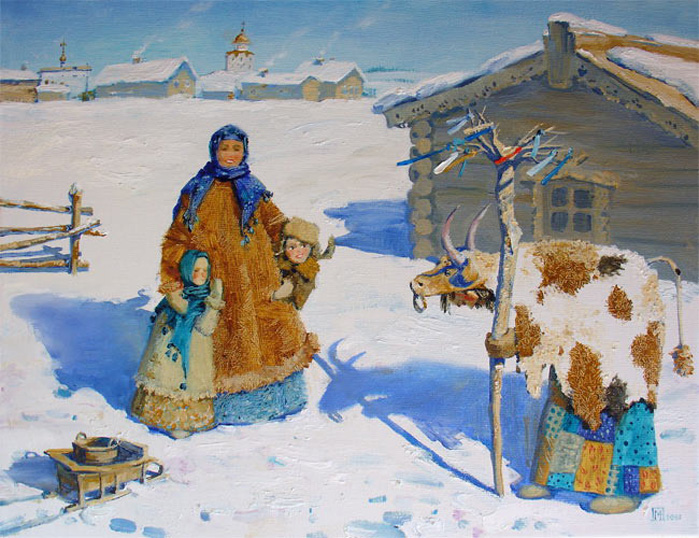 «Встреча с ряжеными» М. Павлова
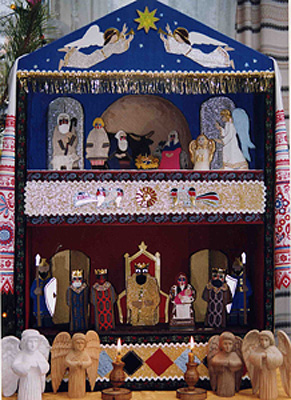 Рождественский вертеп
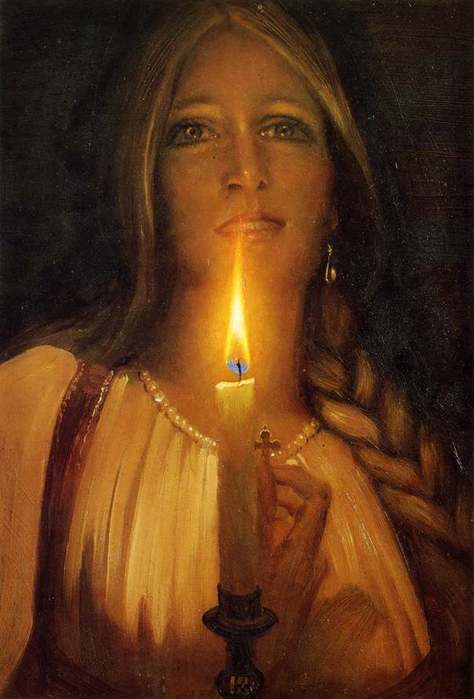 «Гадание» К. Васильев